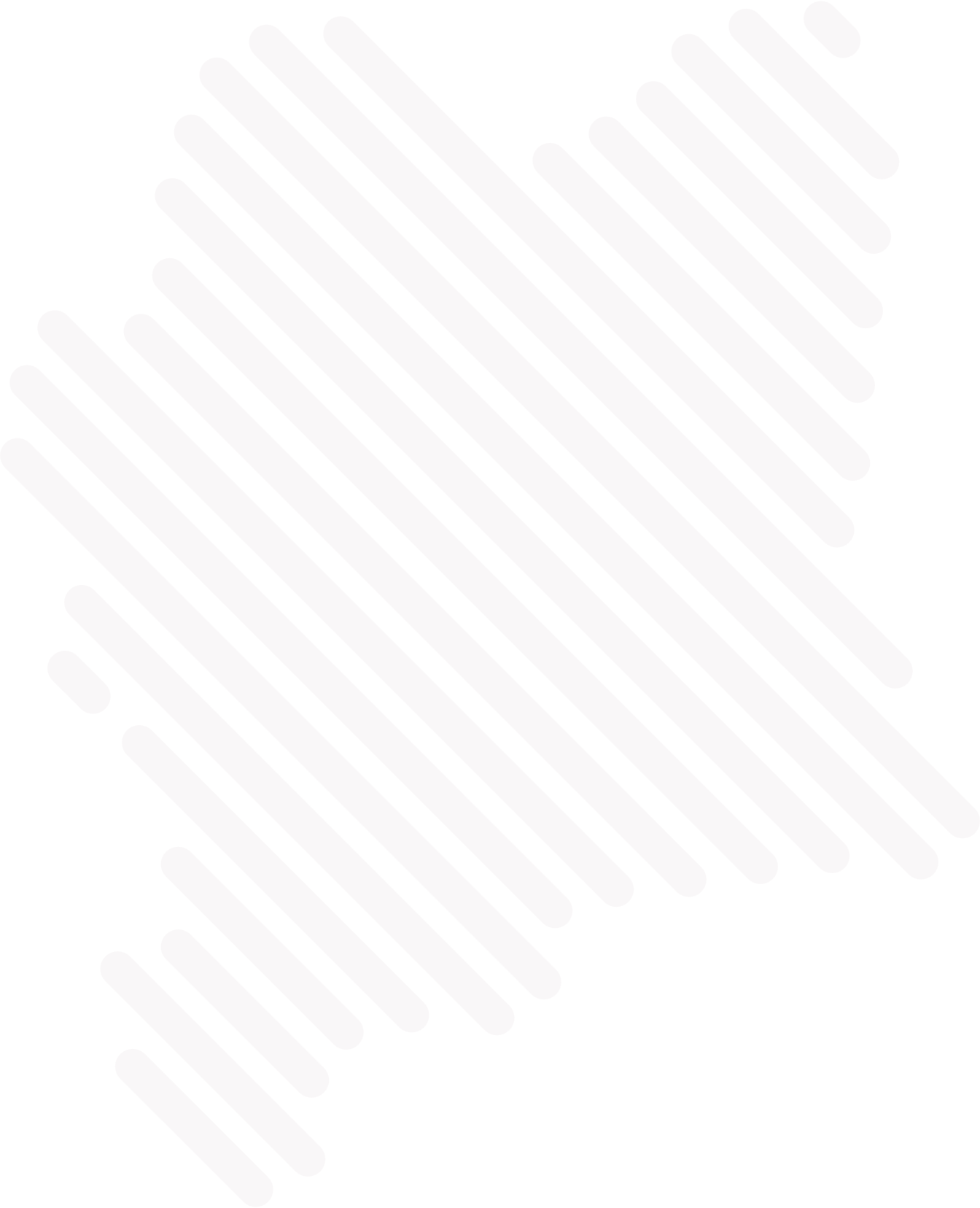 Årtal
Kvartal
Övergripande milstolpar
Datum för första patientenkan kommuniceras
Politiskt beslut byggstart etapp 1
Första patienten tas emot
Byggnation sjukhusbyggnad etapp 1
Tätt hus hela byggnaden
Invändiga arbeten kan påbörja
Byggstart
Första spadtaget
Slutbesiktning
Inflyttande verksamheter
Färdig plan inför flytt
Planering inför klinisk driftsättning startar
Planera inför flytt
Se över flöden och arbetssätt för att anpassa till nya lokaler
Utrustning
Installation och besiktning
Behovsanalys och förberedelser
inför upphandlingar
Leveransplanering
Planering
Arbeten med kulvert och gasdepå
Ombyggnation försörjnings-byggnad
Rivning av byggnader
Hus 21
Ingång 39
Hus 22
Hus 12
Ingång 25
Hus 11
Hus 63
Hus 57